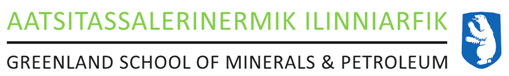 Canadian and international experiences 
PDAC 2019
Hans Hinrichsen, General Manager, Greenland School of Minerals & Petroleum
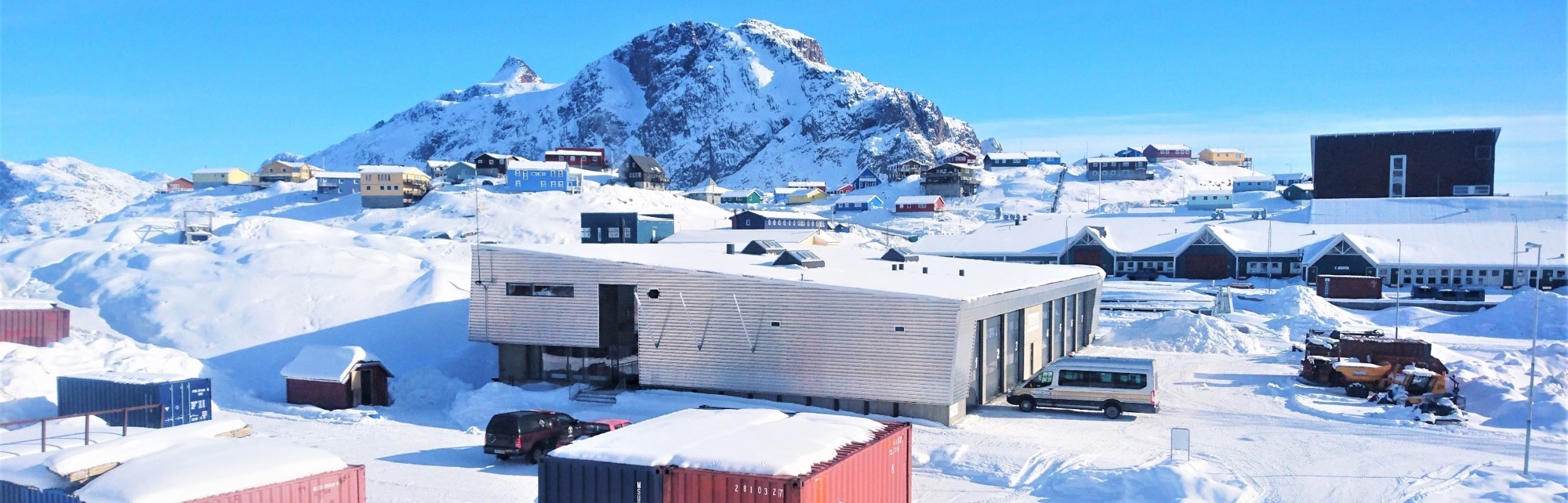 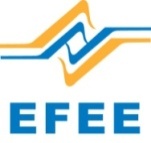 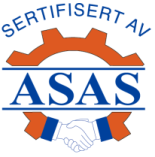 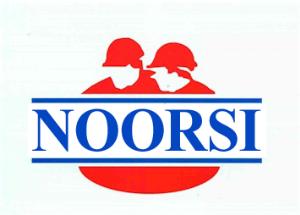 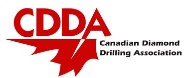 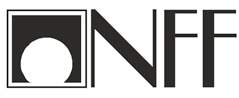 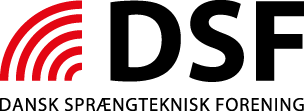 Greenland Facts
Country
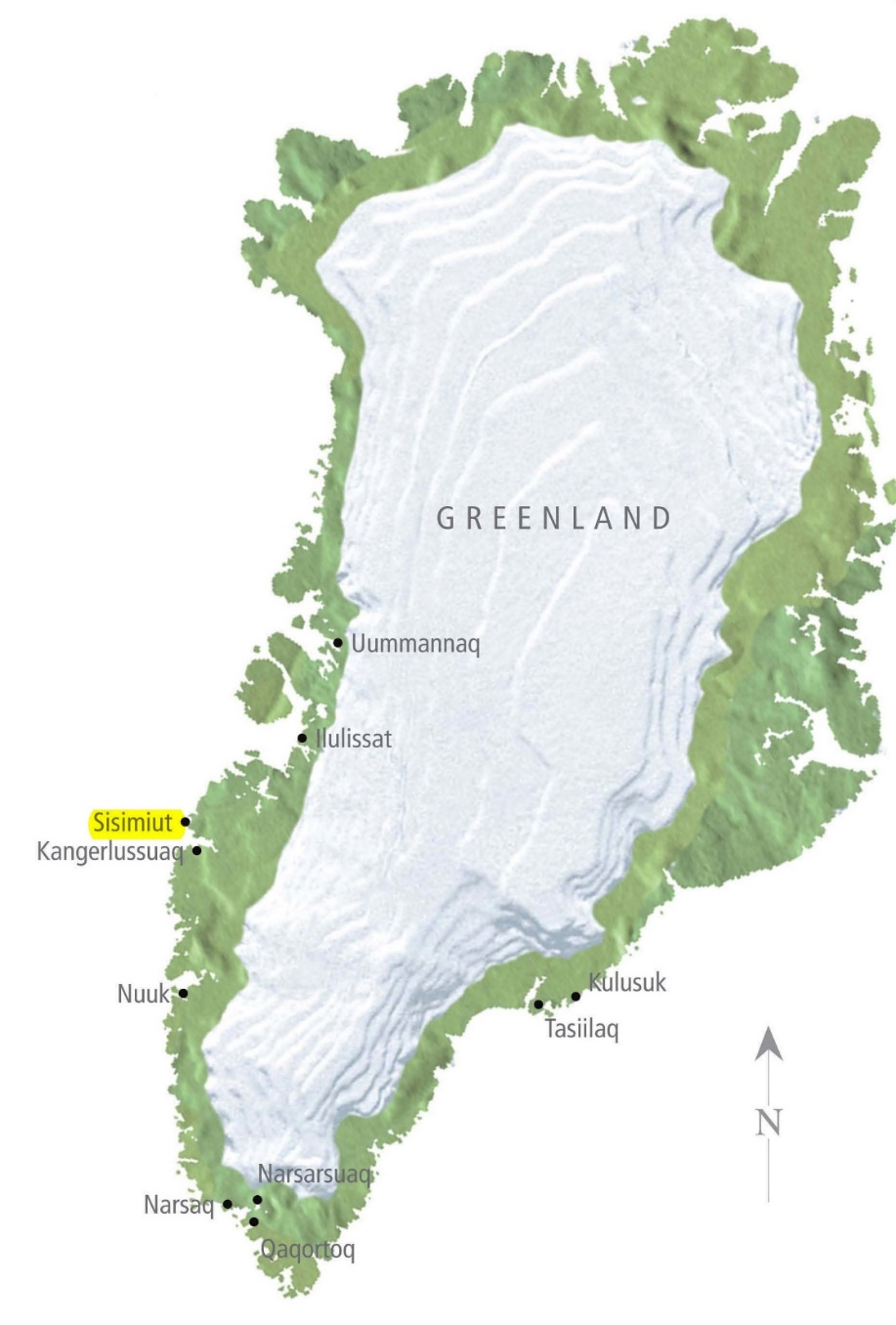 GEOGRAPHY   
The world’s largest island 
Total area 2,166,086 km2
Inland ice & glaciers 1,755,637 km2 (81%)
Coast line totals 44,087 kilometers
1 km2 of forest

GOVERNMENT  
Greenland is an autonomous constituent country 
      -within the Kingdom of Denmark
Naalakkersuisut is Greenland’s government
      - elected by Inatsisartut, Greenland's legislative assembly

SOURCES OF INCOME
Sealing and whaling, fishing & hunting, tourism, mining
Greenland Facts
Country
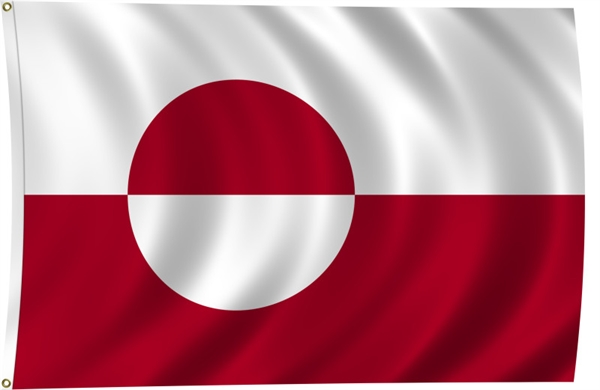 LANGUAGE
Greenlandic (Kalaallisut), Danish, English (mining)
POPULATION
Population: 55.877 people living in Greenland
89.2% born in Greenland, 10.8% born outside Greenland

FOREIGN NATIONALITIES LIVING IN GREENLAND 
Iceland (204), Thailand (175), Philippines (162), Sweden (98), 
     Norway (62), Germany (50), USA (41), other (265)

DENMARK
Approx. 15.000 Greenlanders live in Denmark
Greenland Facts
Workforce
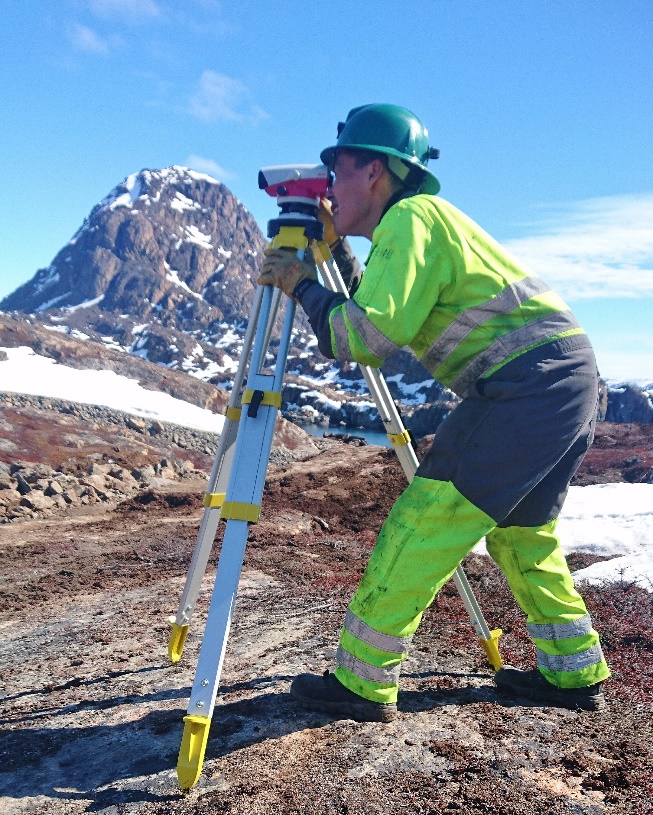 WORKFORCE
Approx. 26,844 between 18-64 years of age
Unemployed per January 2018:  3.308
15.245 with Primary School Education (56.4%)
6.679 Vocational Education (24.7%)
3.773 Higher Education (14%)
1.186 High School 

MATCH GROUPS
Match Group 1
Ready to take a regular job     1.712
Match Group 2 			
Limitations in the ability to work, will need upgrading of competencies     941 
Match Group 3
Can not receive employment-oriented offers, must receive support, treatment, etc.     83
Teknikimik Ilinniarfik – Tech College Greenland (KTI)Sisimiut & Nuuk, Greenland
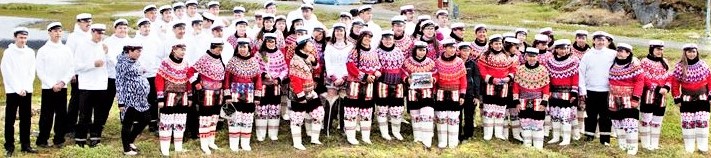 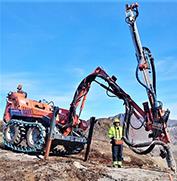 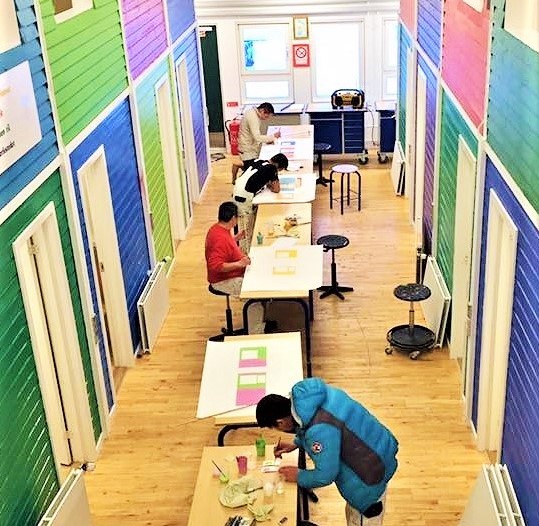 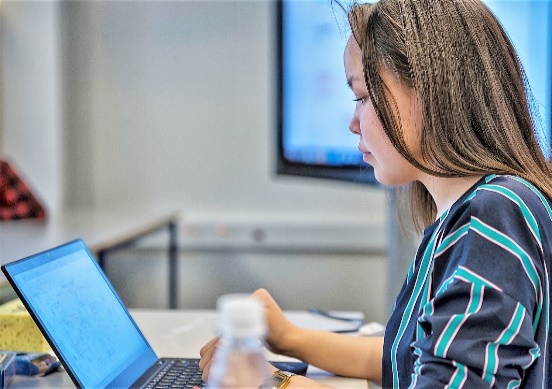 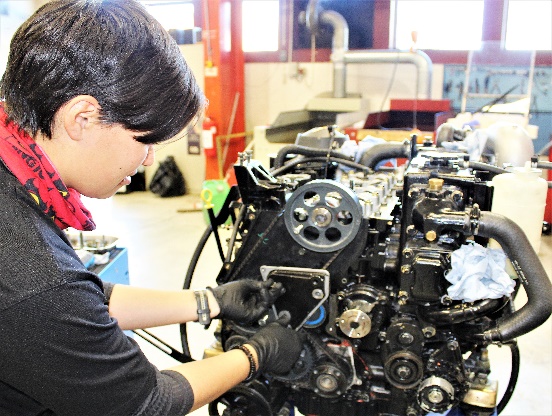 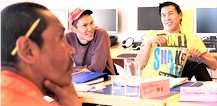 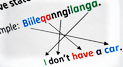 Greenland School of Minerals & Petroleum
Building & Construction School
Language Courses
Carpenters & Painters
KTI GUX Sisimiut
Our Mission: 
”To educate & prepare Greenlanders for work in the construction-
and mining industry of the future Greenland”
2008 		Started as “Bjergværksskolen” (School of Mountain Work)
            		-  At the KTI Building & Construction School
2010 		Inauguration of a new school building 
     		Mining- & Entrepreneur School name change to “Råstofskolen” and its English name:
			Greenland School of Minerals & Petroleum
		 	- On- & offshore education activities 
2012 		Apprenticeship programs added 
2013 		Nunavut collaboration established
2014 		Future planning: courses, equipment, facilities

2015 &		Launching of Industry Specific Courses 

2016      	“Rigging & Lifting” (construction work, mining, airports, harbors, etc.)
	 	”Basic Laboratory Technician” (TNG Ruby Mine)

2016 		Nunavut Arctic College/KTI Memorandum of Understanding (MOU) 
	
2016 		The School’s first apprentices graduated in June 2016 (Journeymen’s Certificates)

2017 		Nunavut Arctic College visit/KTI Building & Construction: Teema Palluq & Kevin Killiktee
Mining & Constuction Skills Training Area
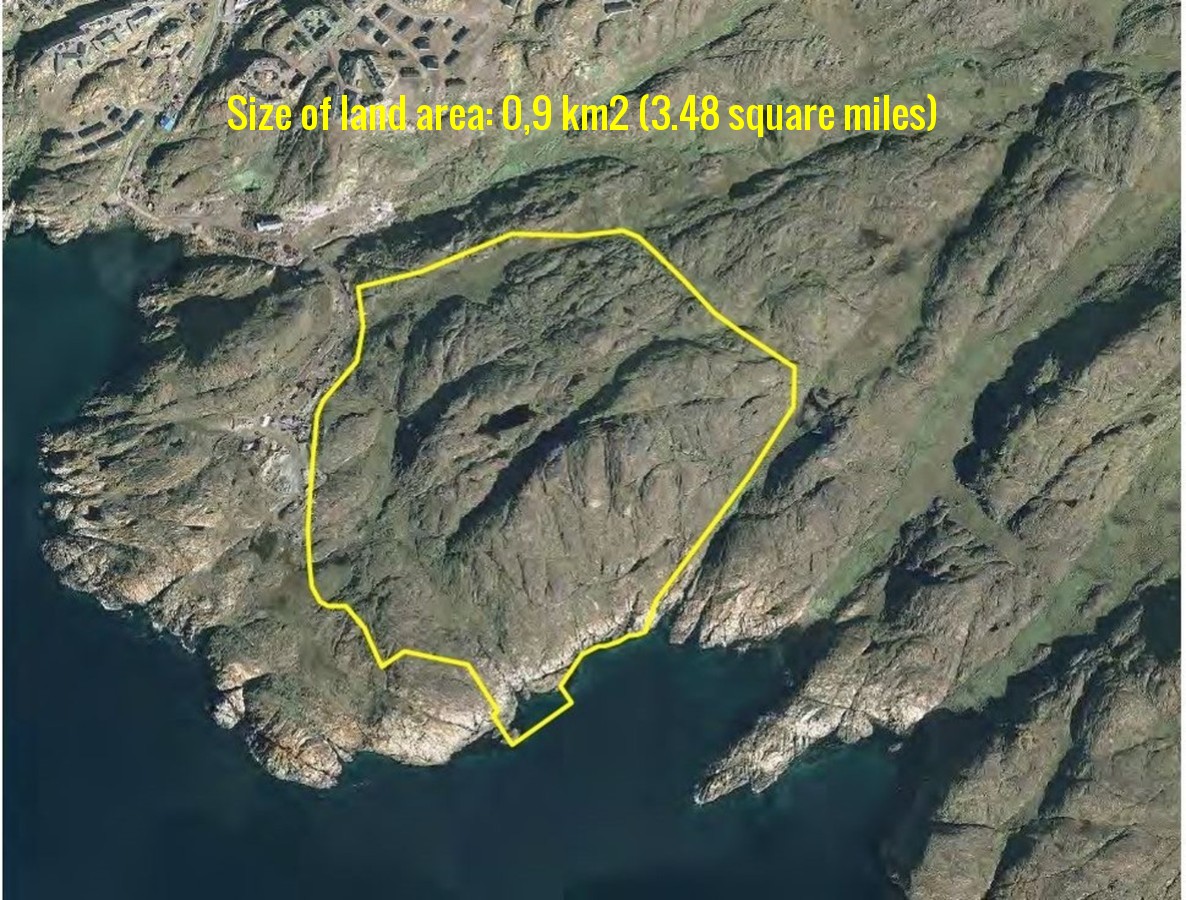 Current Education 
Journeymen Certificates
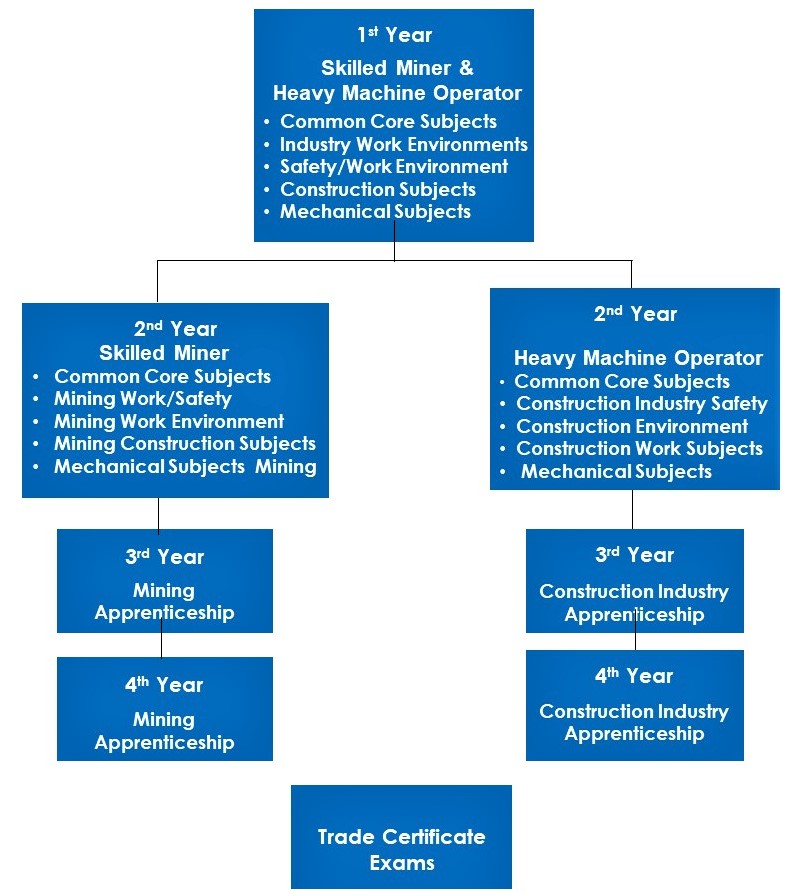 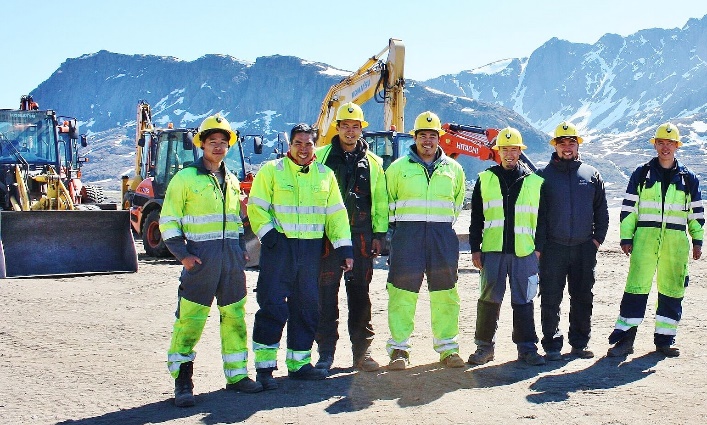 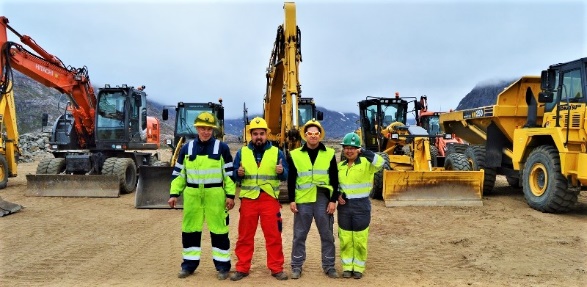 Heavy Equipment
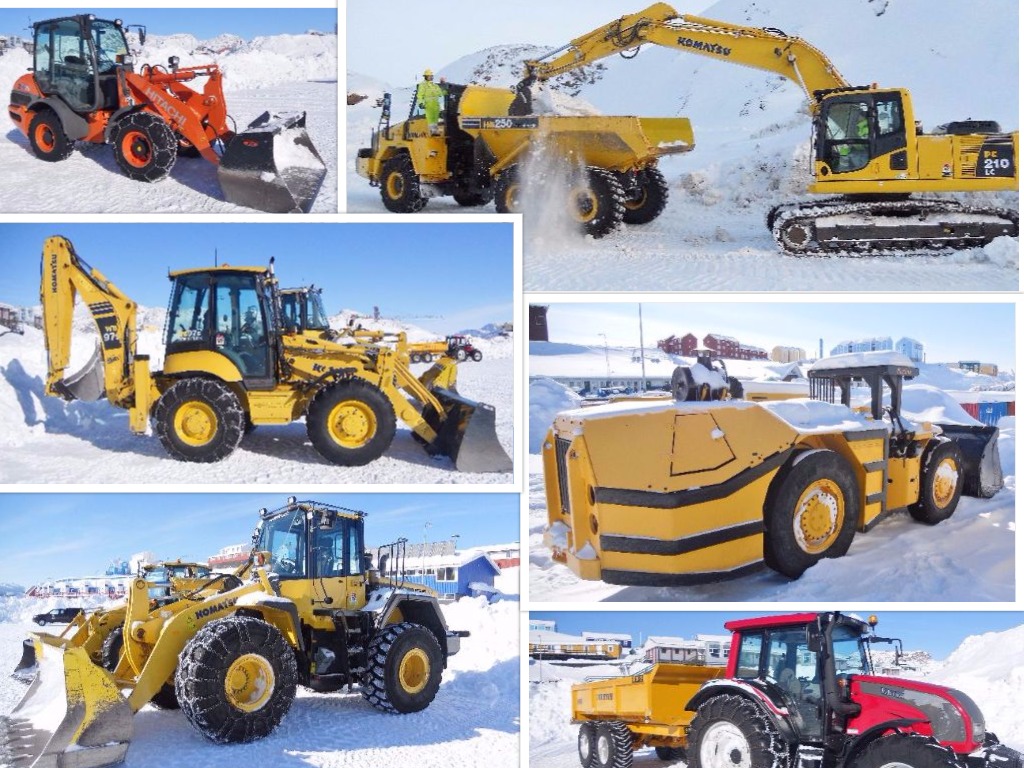 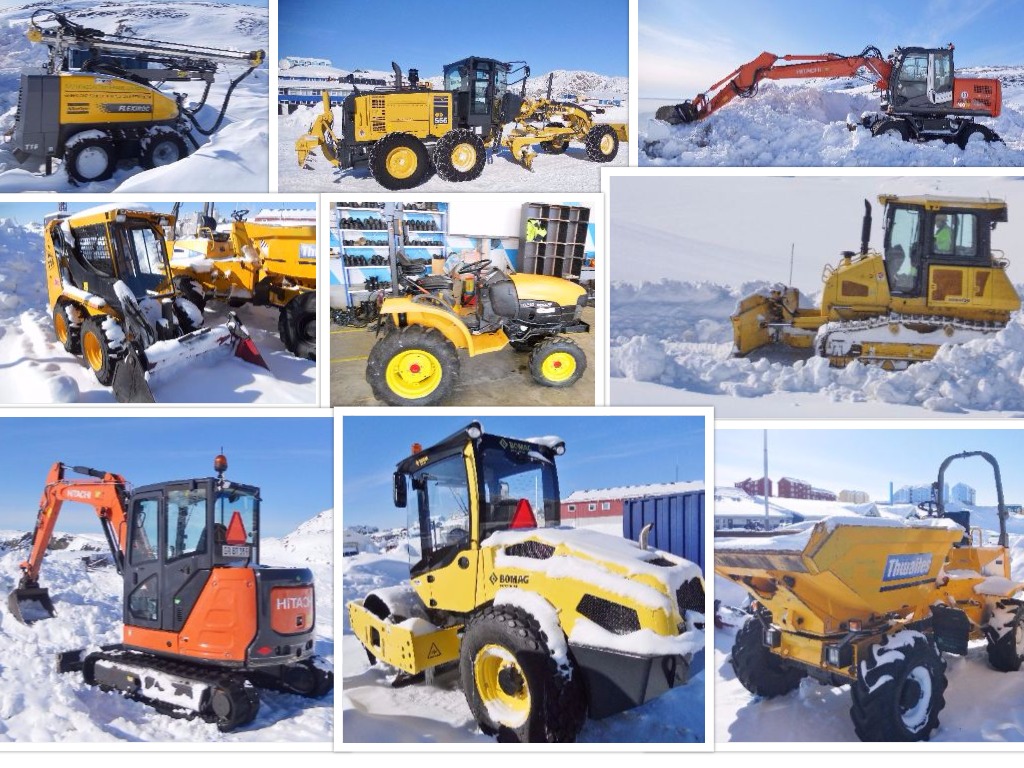 Heavy Equipment
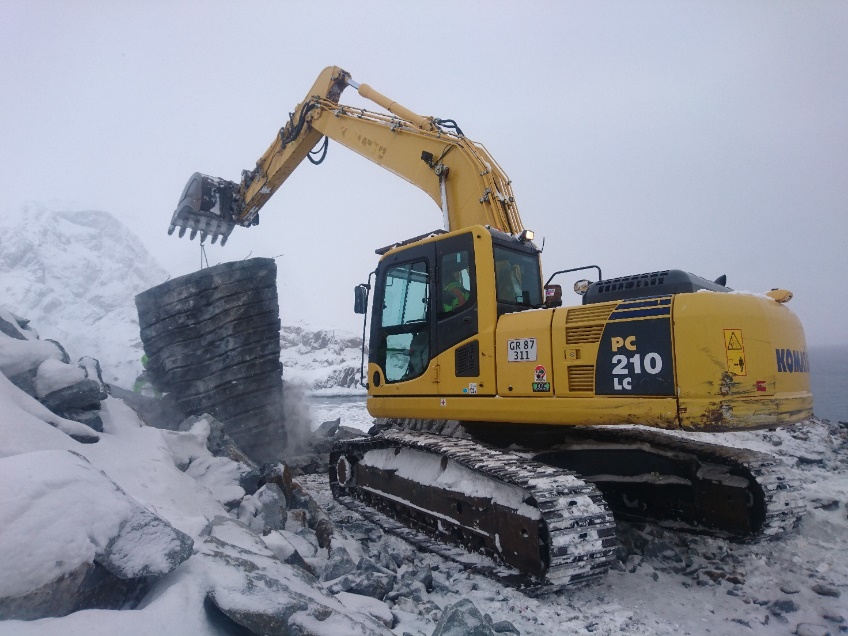 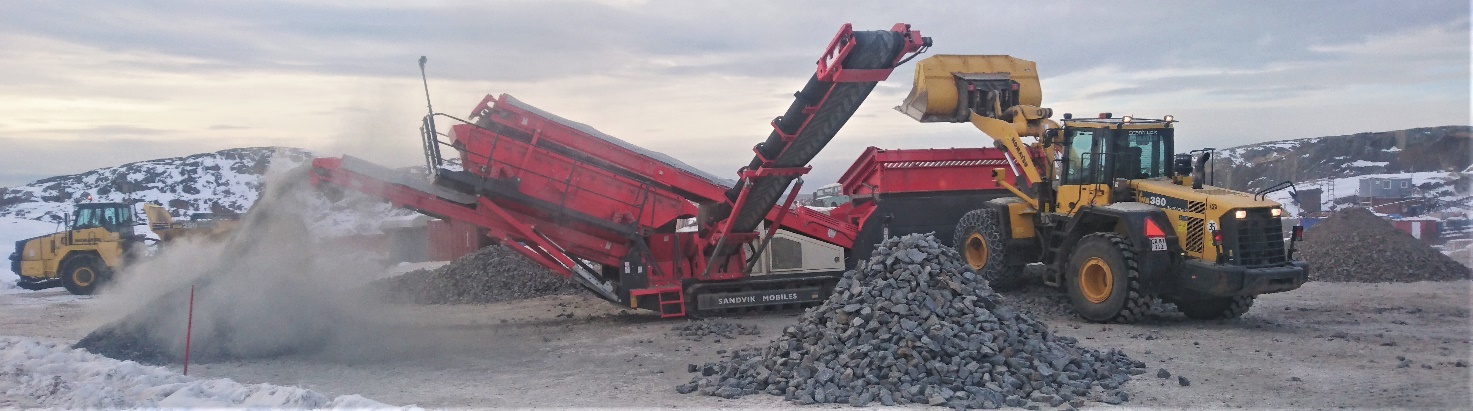 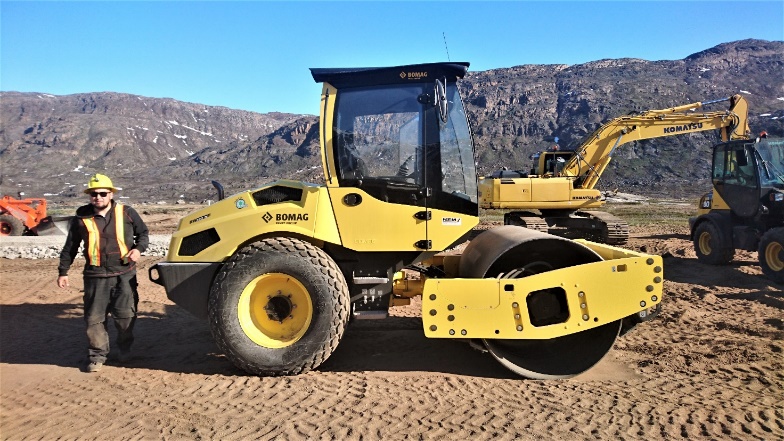 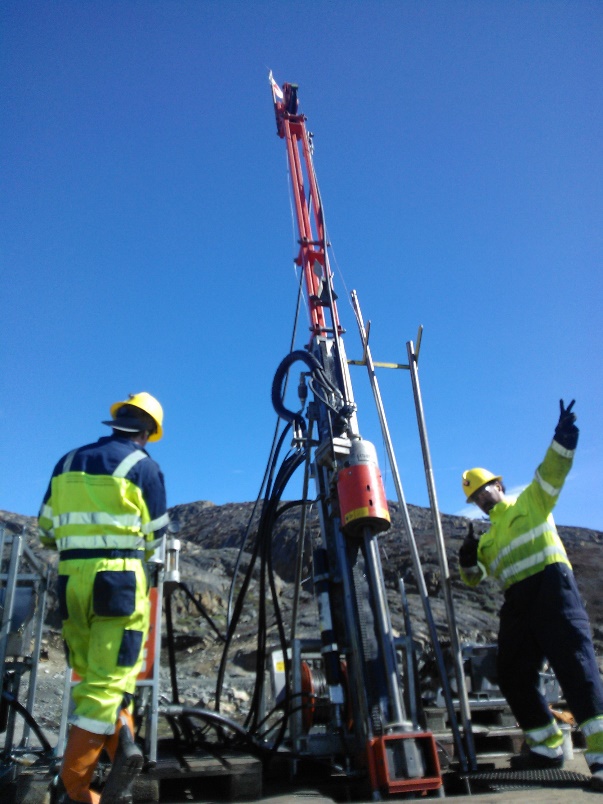 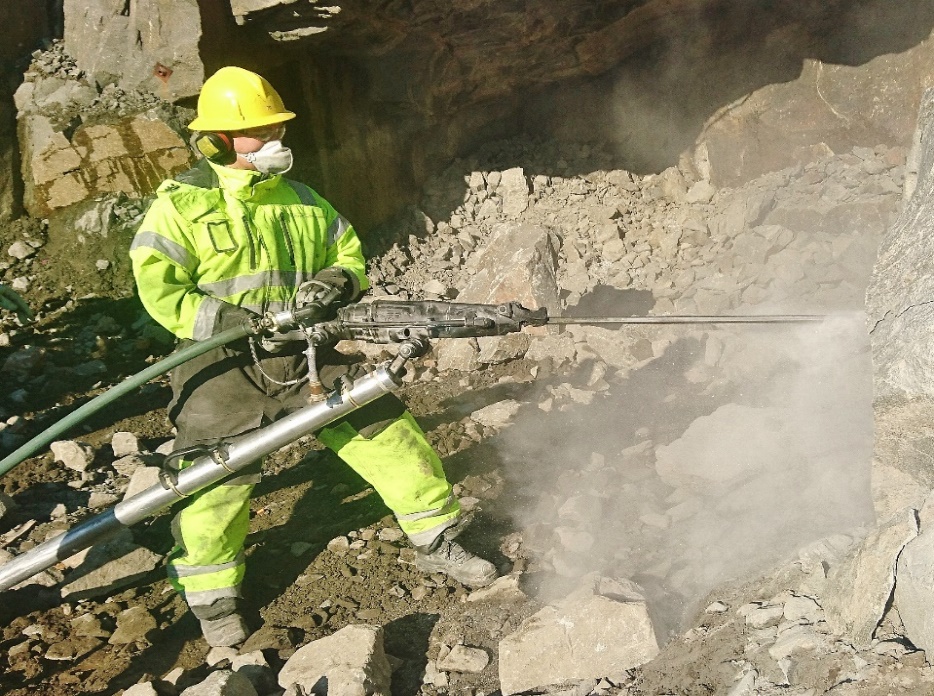 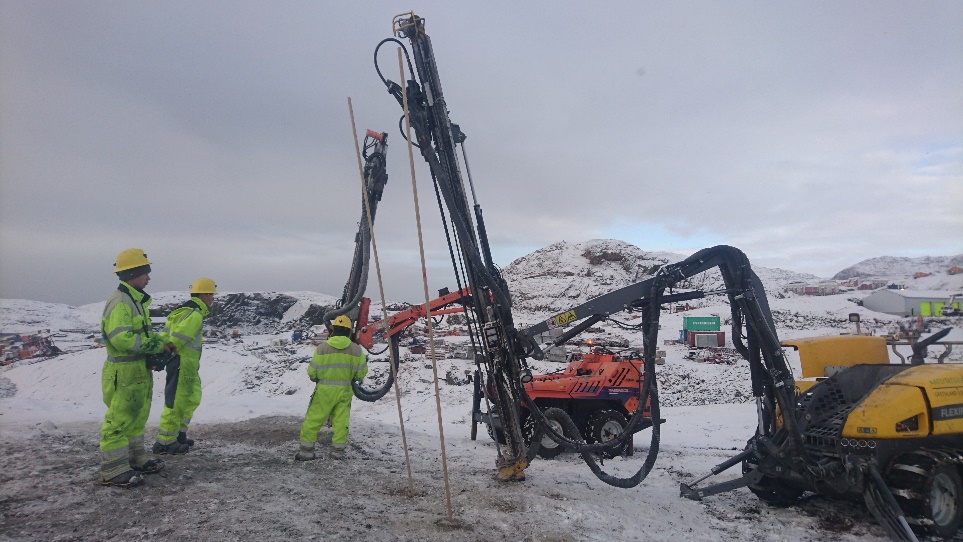 Education Development
Under Development 
Safety Certificate, heavy equipment conductors (municipalities, companies)
Underground Search & Rescue Program 
Tunnel Blasting 
Rock Bolting & Shot Crete
Simulator Technology for Heavy Equipment 
Drone Technology
Stone Crushing and Stone Sorting 
Snow Removal

Further Developments at Tech College Greenland
Education as “Chief Machine Engineer”
Supplementary courses for various trade groups, i.e. electricians
Heavy Equipment Mechanic
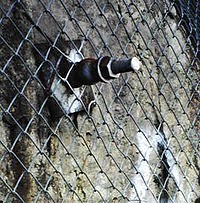 Current Courses  
Heavy Machine Operator & Snow Removal
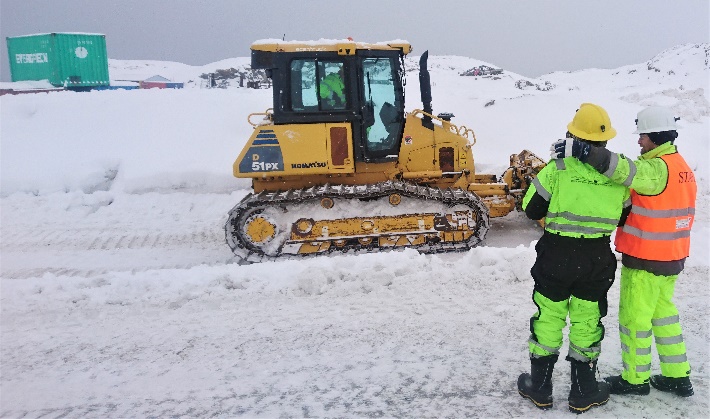 Heavy machine operator (international certification)
4 weeks training on:

Front wheel loader  	Komatsu NA380-6
Front wheel loader	Hitachi ZW75
Excavator		Komatsu PC210LC-8
Excavator		Hitachi ZAXIS 140W-3
Dozer			Komatsu D51 PX22
Backhoe		Komatsu WB975-5EO
Grader		Komatsu GD555-5
Dump truck		Komatsu HM250-2
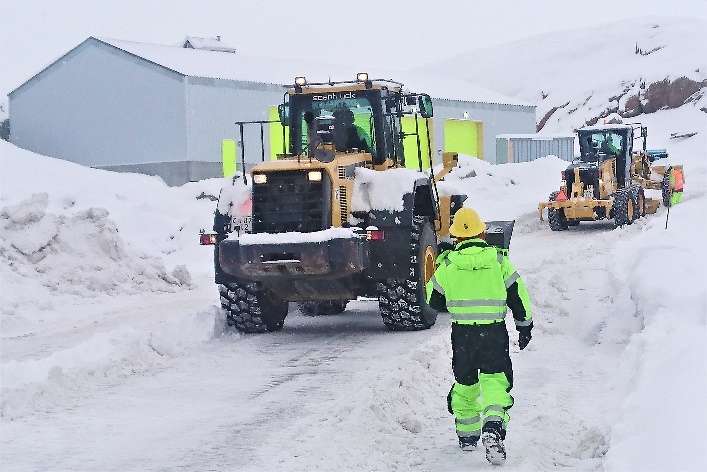 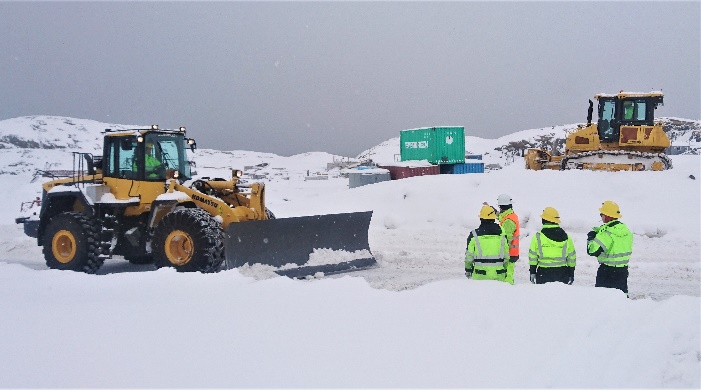 Urban Snow Removal 
1 week training (only for experienced machine operators)

Safety training, planning, plowed snow & storage
Maintenance and practice with snow removal equipment.
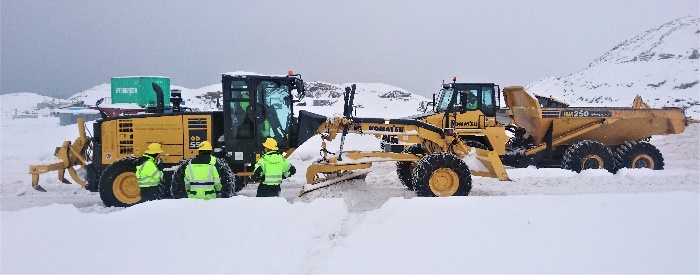 Current & Future Courses   
Certified Shotfirer     Blasthole Drill Operator
3D Blast Modeling     Vibration Measurement
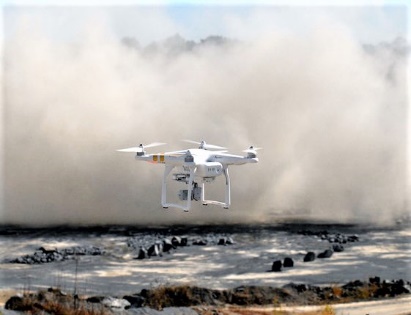 Certified Shotfirer (theory)
2 weeks training
Greenlandic explosives regulations, safety and practice
Must document  one year’s blasting work with a licensed shotfirer 
Then apply for a personal license –to be renewed every 5th year
Blasthole Drill Operator
 3 weeks training:
Surface drill rig	Atlas Copco T15
Surface drill rig	Tamrock Commando 120R
3D Blast Modeling
2 weeks training:
Drone             DJI Inspire 2
Drone	            DJI Phantom 4
Computers    High level performance computers
System -        3GSM Blast Metrix UAV
Vibration Measurement
1 week training:
SigiCom Infra Master 4100
SigiCom V12 Triaviell Geophone
SigiComS10 Air Blast Microphone
Current and Future Courses  
Diamond Core Drilling    Stone Crushing & Screening    Rigging & Lifting
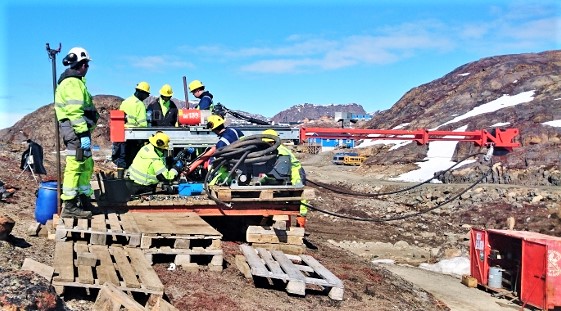 Diamond Core Drilling
6 weeks training:
Core Drill rig 	Sandvik DE130
Core Drill rig	Atlas Copco Diamec 252
 
Stone Crushing & Screening    	
2 weeks training on:
Crusher	Sandvik mobile crusher QJ 271
Screener	Sandvik mobile screener QA 331
 
Rigging and Lifting
2 weeks training with:
Special designed rigging container for confined spaces 
     + relevant equipment
Lifting		2 gantry crane 5m 2T
Current and Future Courses  
Basic Laboratory Safety      Courses Under Development
Introduction to Basic Laboratory Safety Procedures 
2 weeks
Working in a safe manner under supervision in a laboratory
Basic laboratory procedures
Personal conduct and responsibility, basic laws and regulations
Laboratory safety rules and safety equipment
Handling of laboratory accidents, dangerous waste handling
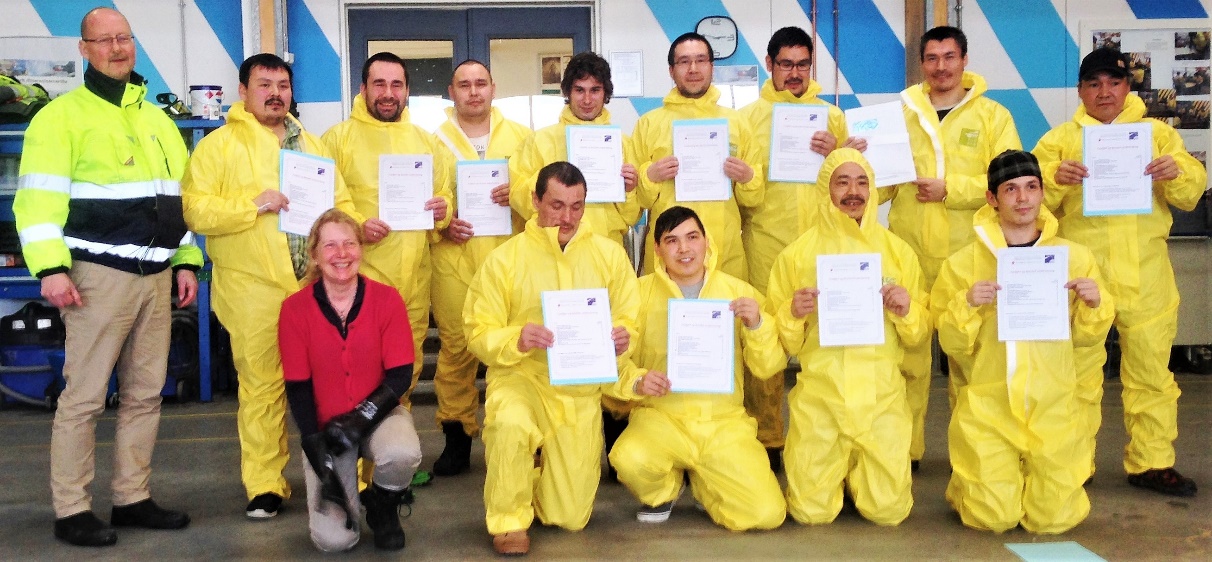 Courses Under development:
Certified mine safety for new miners (similar to NORCAT practice)
Technical English and mining terminology
Course Funding Structure  
PKU: Development of  Work Competencies Project
Ministry of Industry, Labour, Trade and Energy:
PKU: Development of Work Competencies for Unskilled Labour
Course Requirements & Regulations:
You must be unskilled and over 25 years of age 
Travel, room and board, course fees and materials are covered by PKU
Participants receives a weekly course salary from PKU (696 CAD per week, taxable)   
All trade institutions (7 schools total) can apply may apply for annual PKU course funding
     (Total annual PKU budget CAD 4.750.000)
G.S.M.P. average annual grant: CAD 1.988.000
Supplementary equipment grant in 2017: CAD 1.188.500
Ministry of Education, Culture, Research and Church
AMA: Employment Market Contribution 
 Course Requirements & Regulations:
AMA (Employment Market Contribution) – employer fee paid to the Department of Education
Travel, room and board are covered by the AMA – employers cover course fees and materials 
Employers must pay normal salary during the course.
All trade institutions (7 schools total) can apply may apply for annual AMA course funding
     (Total annual AMA budget CAD 3.868.000)
G.S.M.P. average annual grant: CAD 216.000
Kalaallit Airports A/S: Greenland: Planned Extended & New Airports
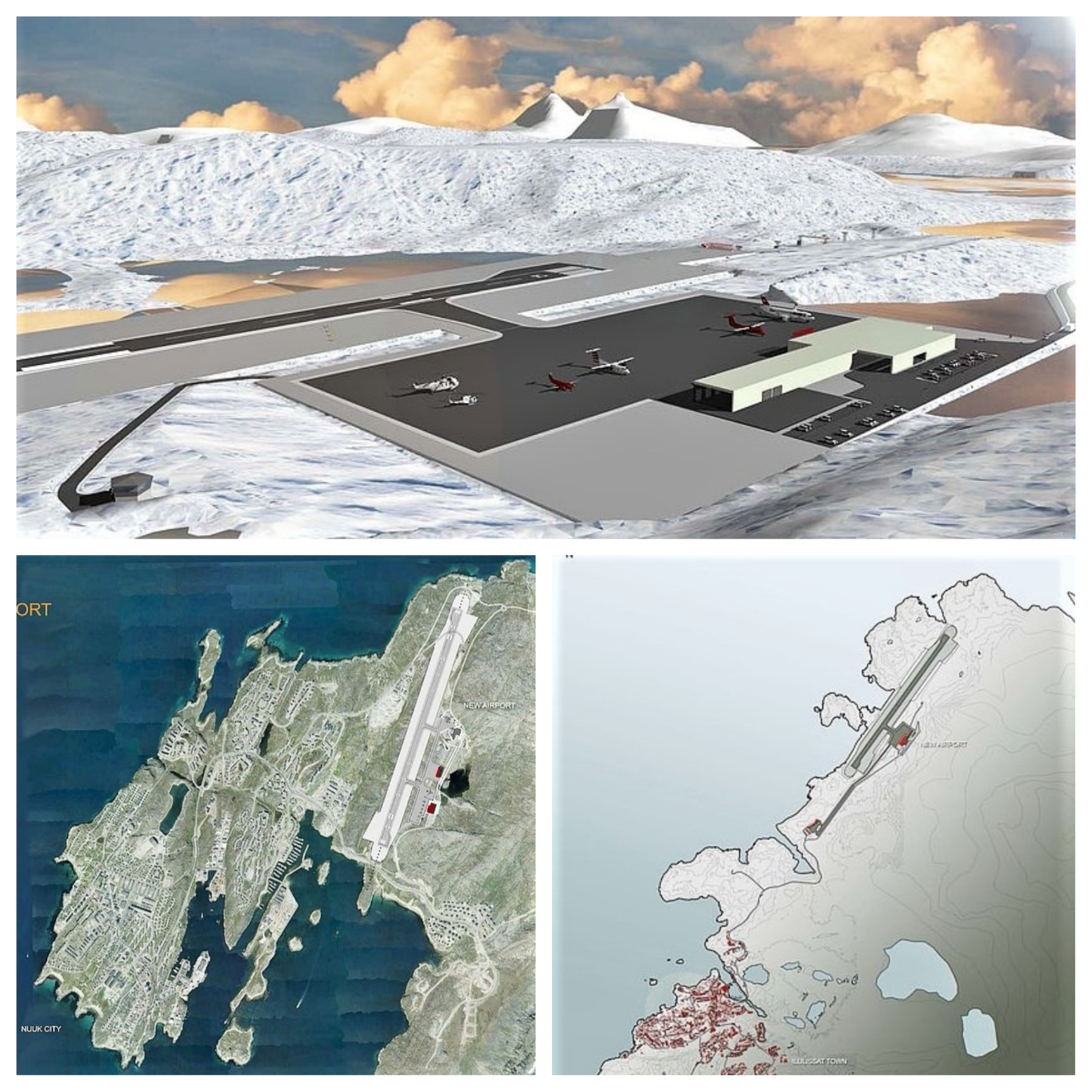 Kalaallit Airports A/S: 
   Founded by the Government of Greenland July 1st, 2016. 

   Aim: To build, own, operate airports in Nuuk, Ilulissat & Qaqortoq

   Nuuk: Expand current landing strip to 2200 meters
   Rebuild existing airport road. 
   Terrain regulation by rock blasting of 6 million m3 & burst refill 

   Ilulissat: Expand airport with new 2200 meters landing strip 
   Extend current airport road
   Excavate permafrost layer beneath terminal- & airport strip
   Terrain regulation by rock blasting of 6 million m3 & burst refill 

   Qaqortoq: Build new 1500 meters landing strip
    Finish 7 kilometers of airport road
    Terrain regulation by rock blasting of 2 million m3 & burst refill
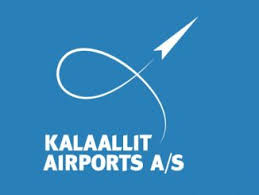 [Speaker Notes: © Copyright Showeet.com – Free PowerPoint Templates]
Kalaallit Airports A/S: Preselection: Potential Construction Companies
Upcoming Bids on Airport Construction: 
Ilulissat, Nuuk & Qaqortoq




Kalaallit Airports A/S Prequalifies 6 Construction Companies

Aarsleff-Istak I/S 						Denmark/Iceland, joint venture
BAM International bv. 					Holland
China Communications Construction Company Ltd. 	China
Munck Gruppen a/s	 					Denmark
MT Højgaard 						Denmark
Pennecon Dexter 				 		Canada, joint venture
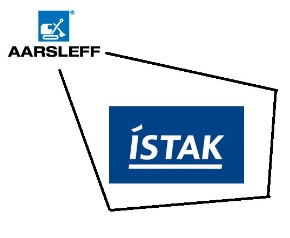 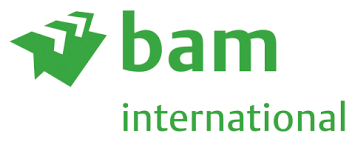 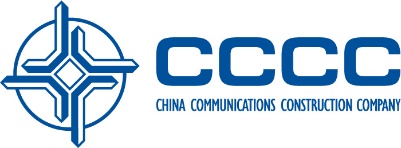 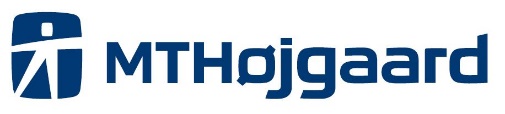 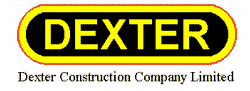 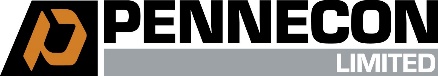 Greenlands Mining Opportunities
Current Exploration
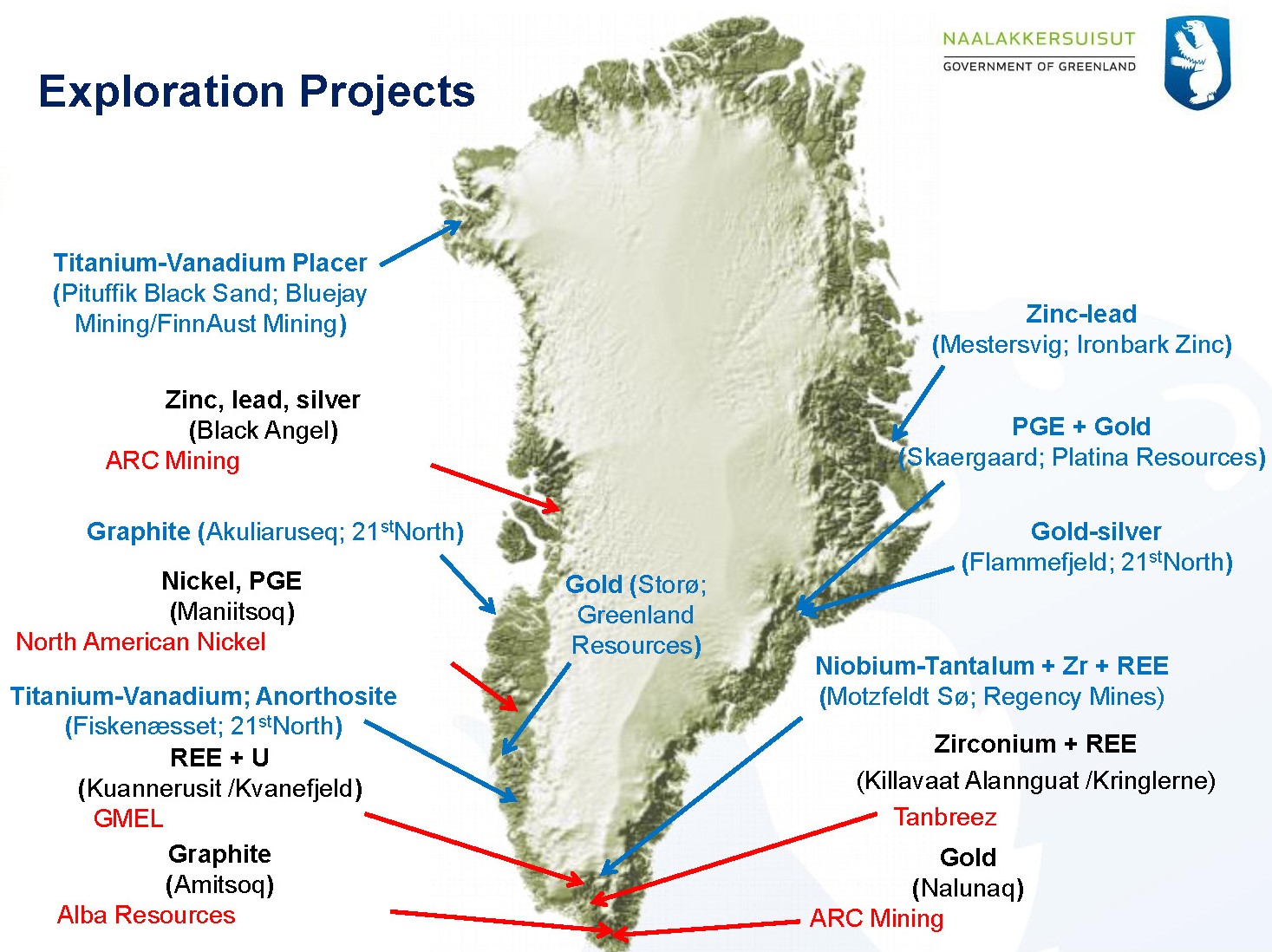 Greenlands Mining Opportunities
Active Mines & Projects
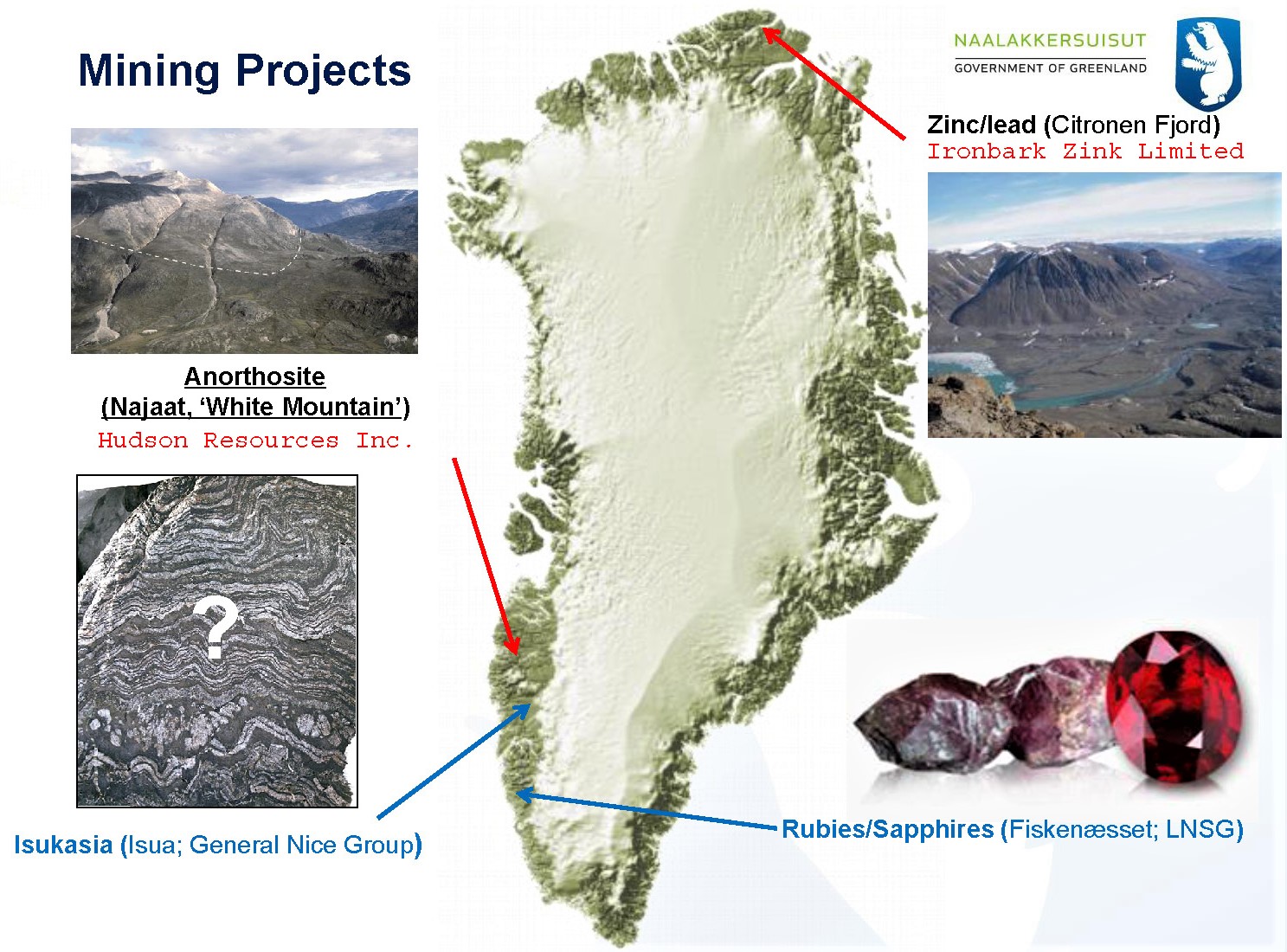 International Cooperation
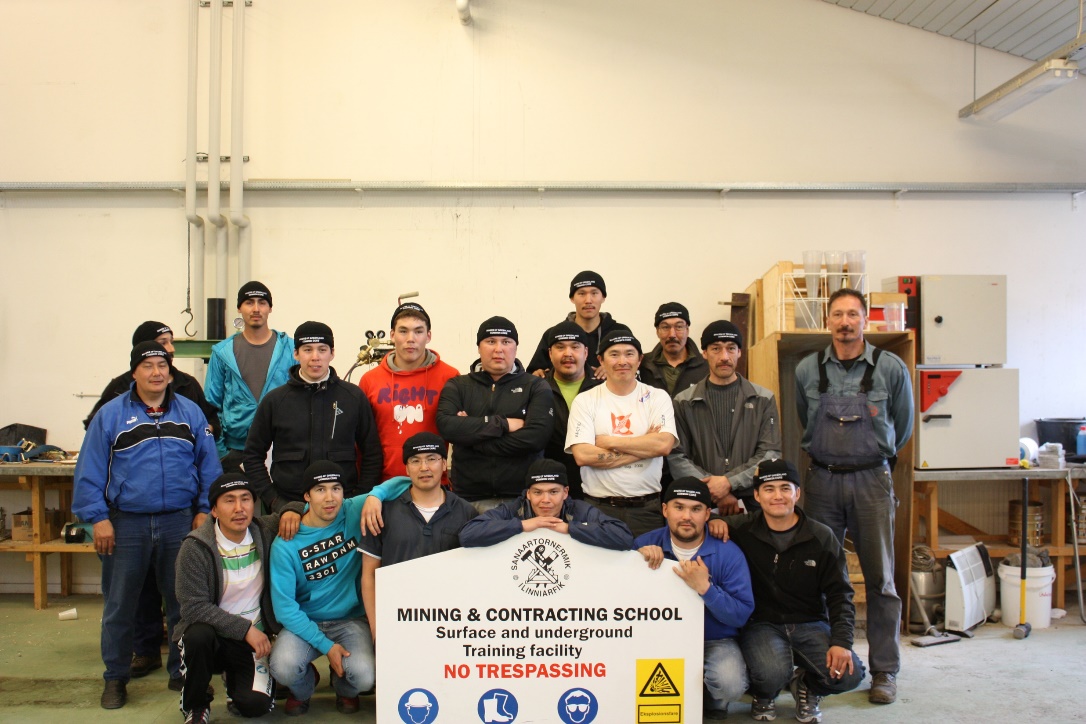 2008 - Common Core for New Miners

MoU with Ole Vig Videregående Skole, Norway
Aid in start-up and upgrading of instructors for various courses in Greenland


NORCAT, Canada
Framework and inspiration for the Common Core for New Miners training program


Colorado School of Mines, USA
Provided instructors for the first Common Core for New Miners training program
Upgrading of staff for underground operations at Edgar Mine, Colorado
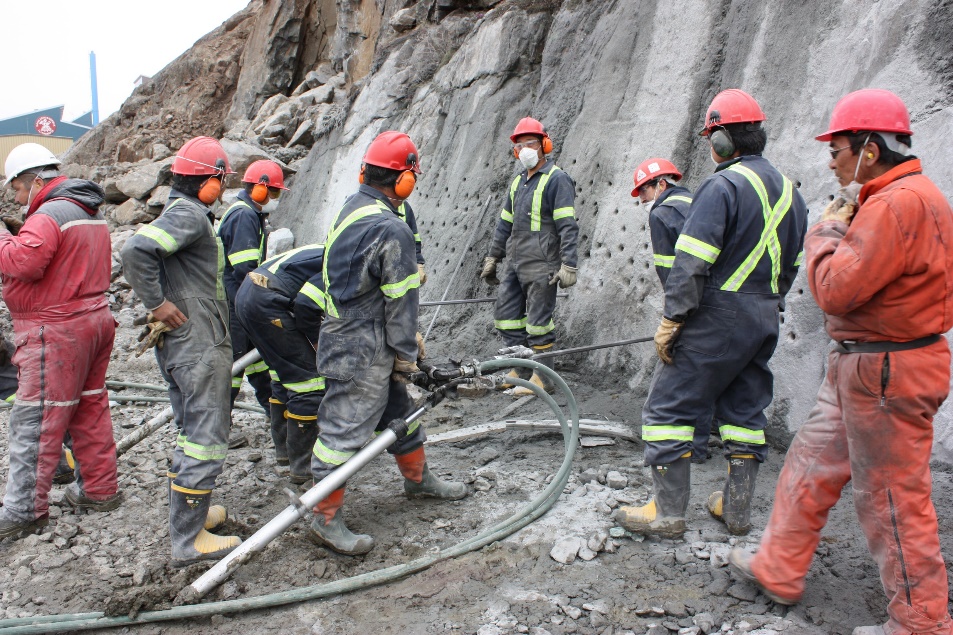 [Speaker Notes: © Copyright Showeet.com – Free PowerPoint Templates]
International Cooperation
2011 – Trade School Development

MoU with College of the North Atlantic, Newfoundland
Aid in development of safety courses


MoU with Kirkenes Videregående Skole, Norway
Framework and curriculum development for the Trade School apprenticeship program
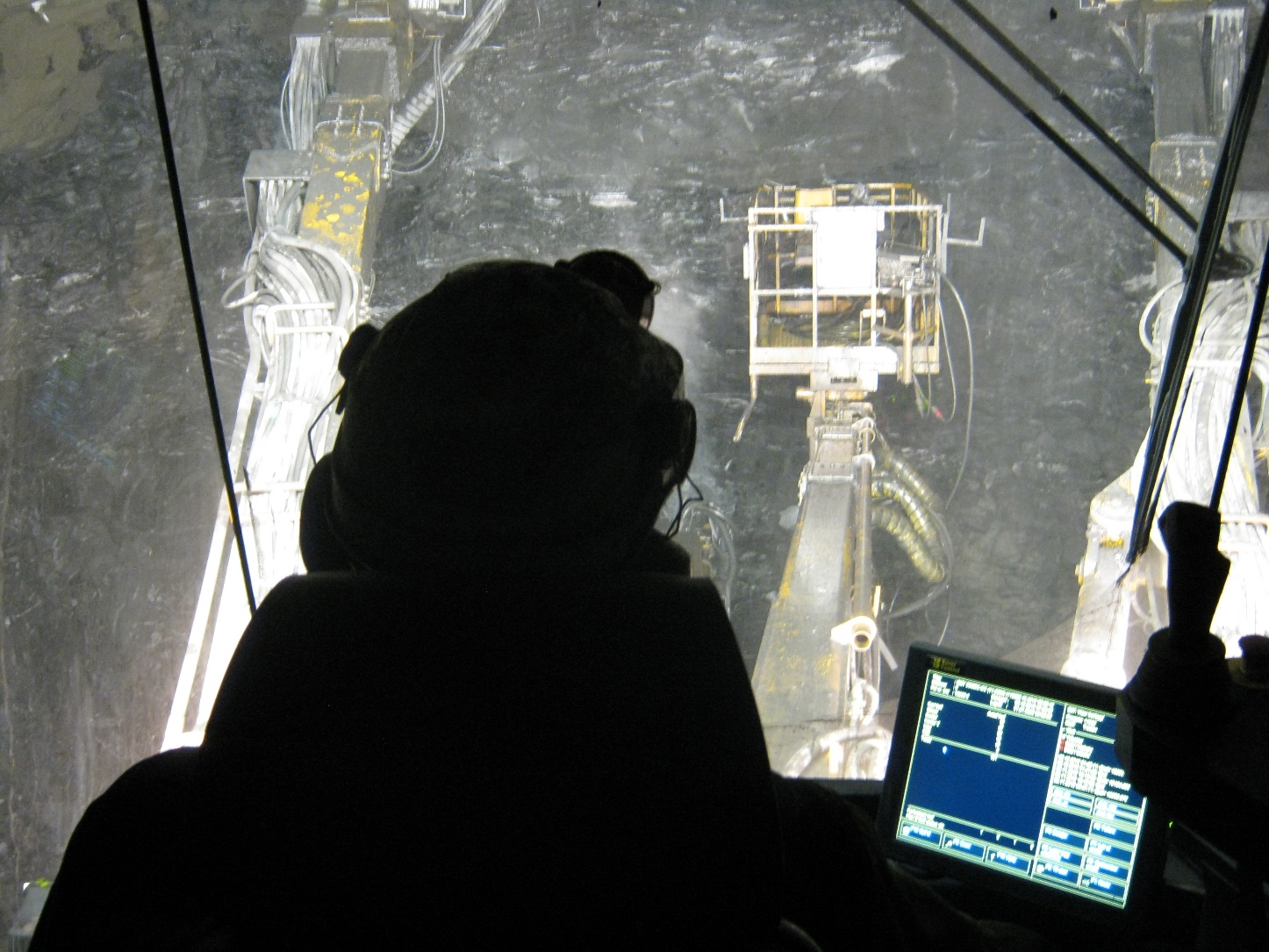 [Speaker Notes: © Copyright Showeet.com – Free PowerPoint Templates]
International Cooperation
2012 – FING Group (Faroe Islands, Iceland, Norway, Greenland)

MoU with the partner groups with the aim to provide standardized, quality training across the North Atlantic
Train the Trainer programs held within the countries of the partner group
Webinars regarding common subjects within the partner groups

Partner Schools:
Vinnuhaskulin Centre of Maritime Studies and Engineering, Faroe Islands
Akureyri Comprehensive College, Iceland
Stavanger Offshore Technical College, Norway
Greenland School of Minerals and Petroleum, Greenland
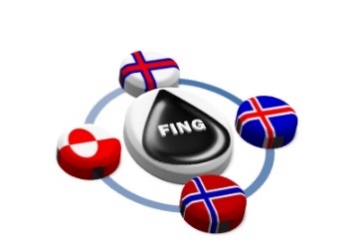 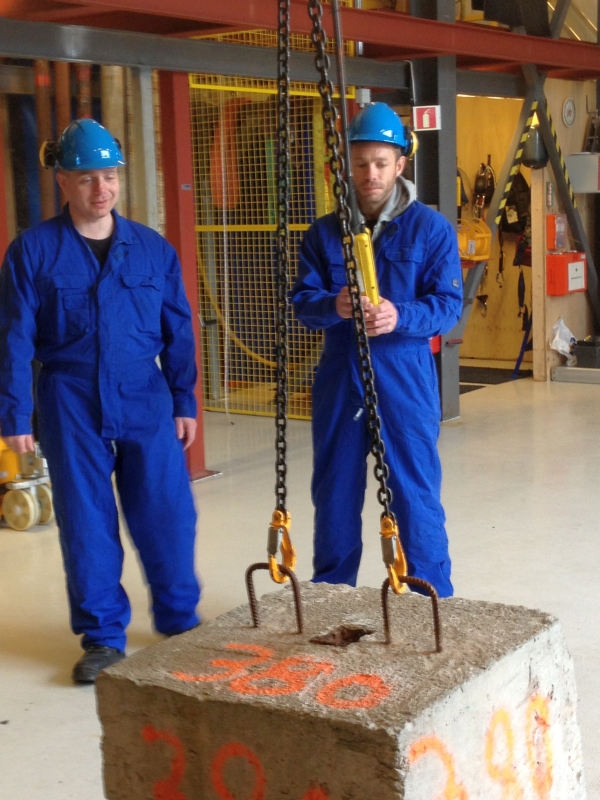 [Speaker Notes: © Copyright Showeet.com – Free PowerPoint Templates]
Nunavut Arctic College & Tech College Greenland Memorandum of Understanding – May 2016
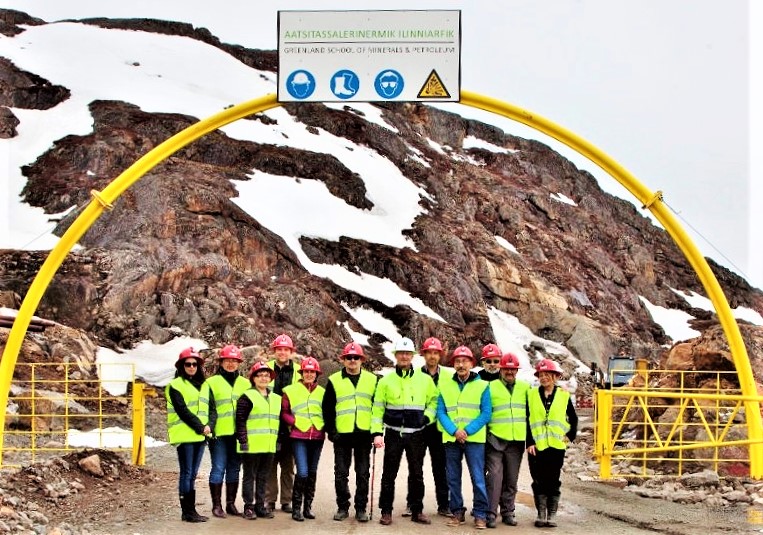 Nunavut Delegation:

Honorable Paul Quassa
Eric Corneau
Qajaaq Elsworth
Jukeepa Hainnu
Stephanie Lachance
Sandy Napier
Elaine Uppahuak-Prusky
Elizabeth Ryan

Respective trade programs:

Sharing of information, experience,
expertise, staff & student exhanges
[Speaker Notes: © Copyright Showeet.com – Free PowerPoint Templates]
International Activities
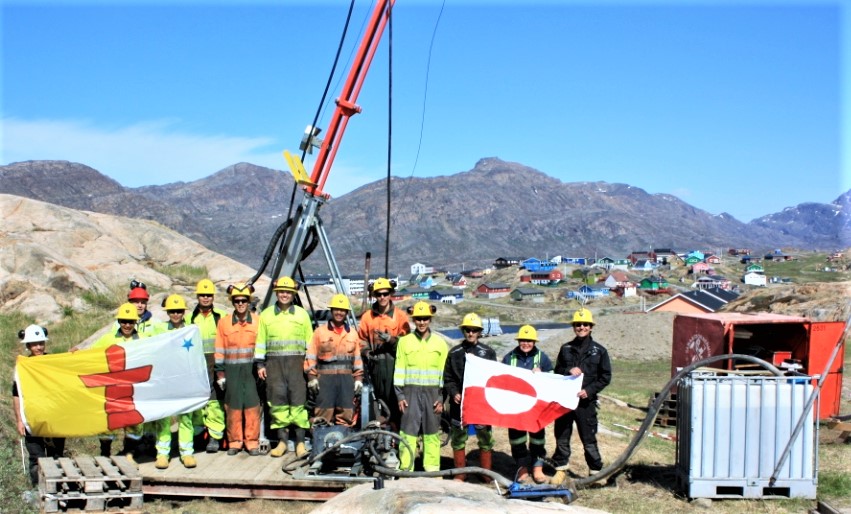 [Speaker Notes: © Copyright Showeet.com – Free PowerPoint Templates]
International Activities
2011 – Offshore

6 students from Greenland completed offshore safety and HUET training in Aberdeen, Scotland
Funded by Cairn Energy
All students hired by Cairn Energy as Roustabouts

Greenland School of Minerals and Petroleum
       organized an international conferance in Sisimiut, 
       ”Oil Exploration” to gather government and 
       industry interests. Over 200 in attendance.
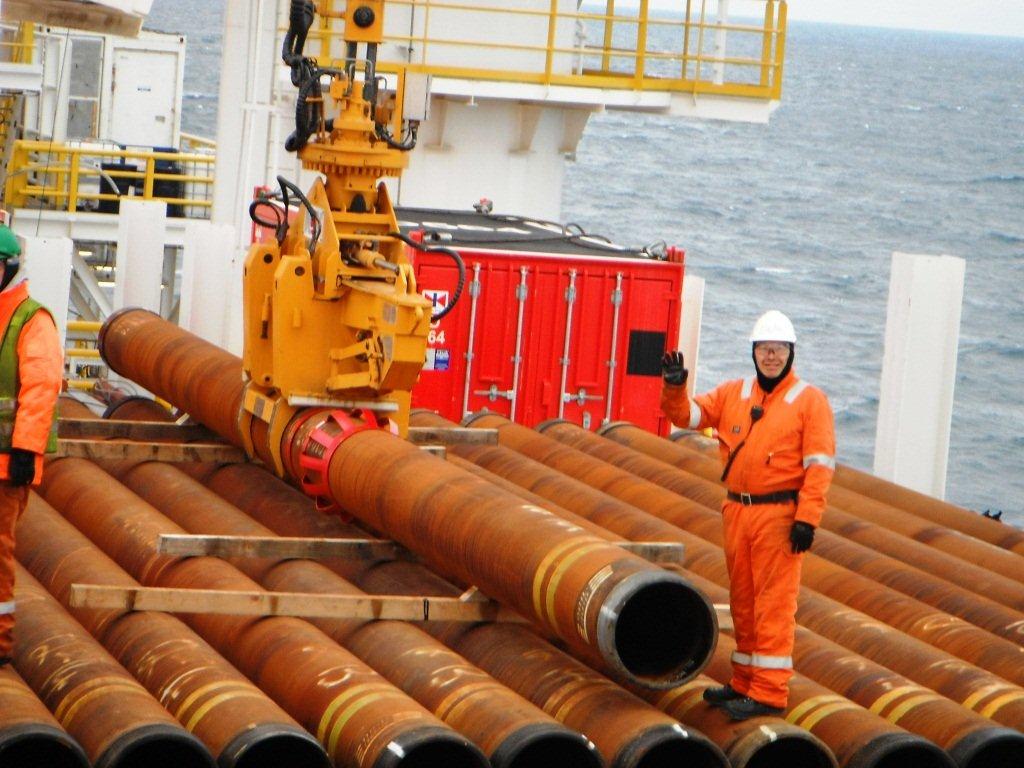 [Speaker Notes: © Copyright Showeet.com – Free PowerPoint Templates]
International Activities
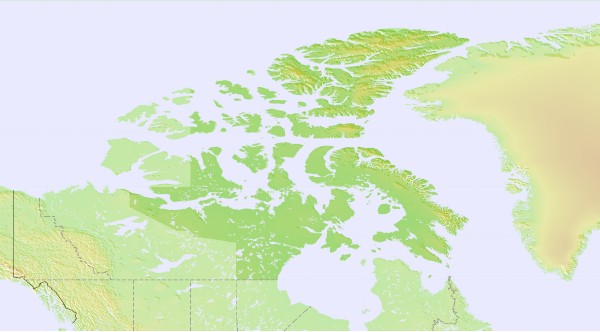 2013 – Educational Exchange

Nathan Nakoolak & Patrick Murphy of Coral harbour participated in our Diamond Core Drilling program together with 10 Greenlandic students.

International Success:

Inuktitut and Kalaallisut (Greenlandic) are 2 languages of the North
After 2 weeks they were able to communicate with each other in their native languages
Nathan and Patrick felt they were amongst cousins and very much at home in Sisimiut
Both passed the final tests and were upgraded in their jobs to operate underground drills for Agnico Eagle in Nunavut.
[Speaker Notes: © Copyright Showeet.com – Free PowerPoint Templates]
International Activities
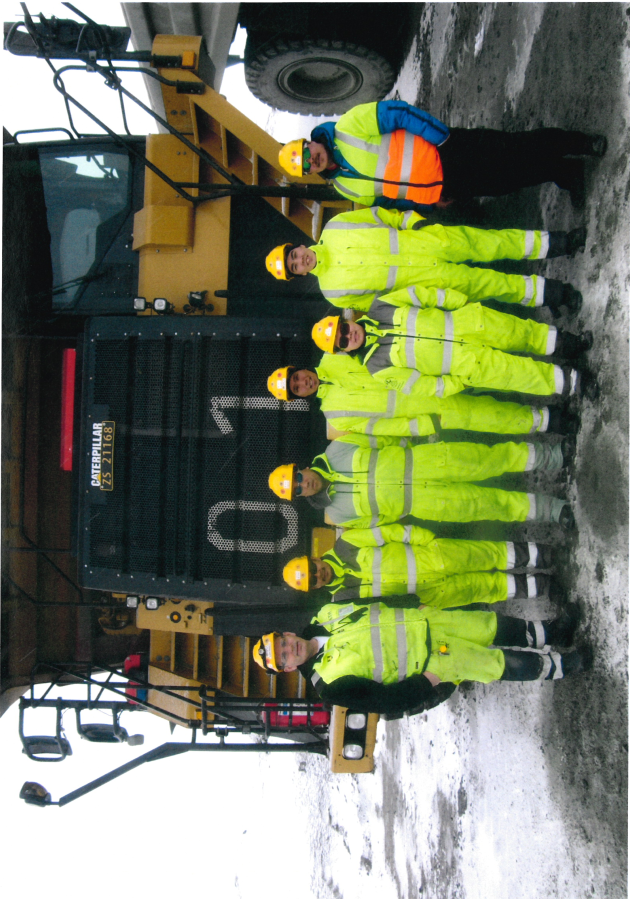 2014 – Heavy Machines

6 students from Greenland trained on the Cat 777 haul trucks at Sydvaraner Gruve, Norway

Instructors from Kirkenes Videregående Skole
[Speaker Notes: © Copyright Showeet.com – Free PowerPoint Templates]
International Activities
2015 – International Conferance

Greenland School of Minerals and Petroleum arranged the international conferance     ”Mining and Society in the Arctic”

Workshops focused on workforce mobility in the Arctic
Approx. 200 in attendance from all Arctic nations
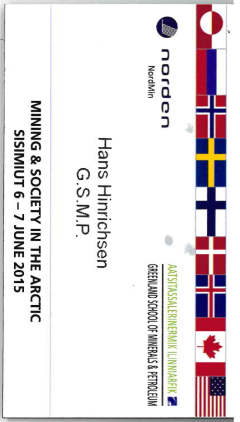 [Speaker Notes: © Copyright Showeet.com – Free PowerPoint Templates]
International Activities
2016 – Present – Arctic Semester

Collaboration with Technical University of Denmark (DTU)
Safety, Drilling and Blasting – Hands on training for MSc & BSc students from DTU and their partner universities:

University of British Columbia
Hong Kong University of Science and Technology
Budapest University of Technology and Economics
ETH Zurich, Switzerland
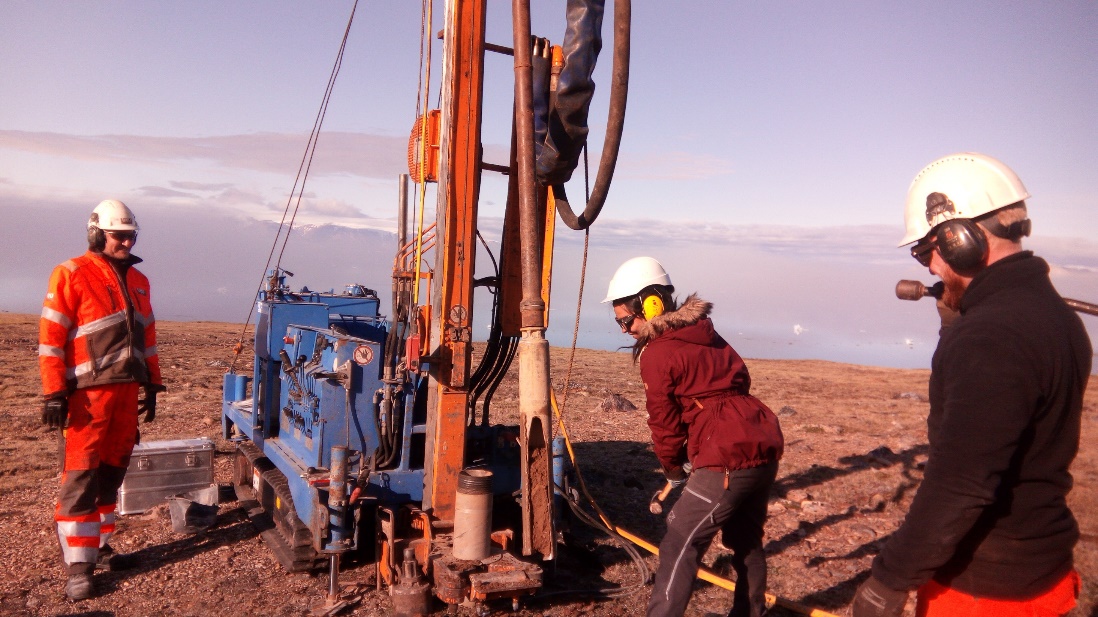 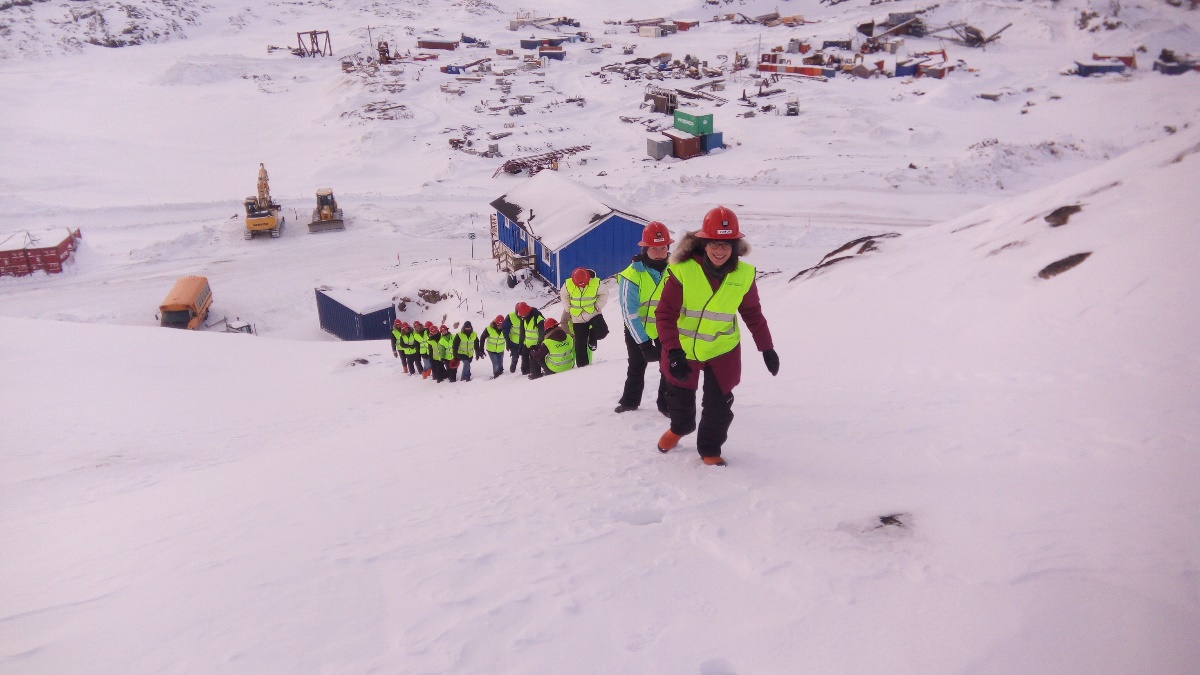 [Speaker Notes: © Copyright Showeet.com – Free PowerPoint Templates]
International Activities
2018 – Educational Exchange Ole Vig Videregående Skole, Norway

5 Norwegian students recieved 3 weeks practical training with heavy equipment in Sisimiut. All received ASAS certification for:
Front end loader
Bulldozer
Excavator
Back-hoe
Grader
Dump truck

An Instructor from Ole Vig taught our students land survey techniques. Our instructor provided training for the Norwegian students.
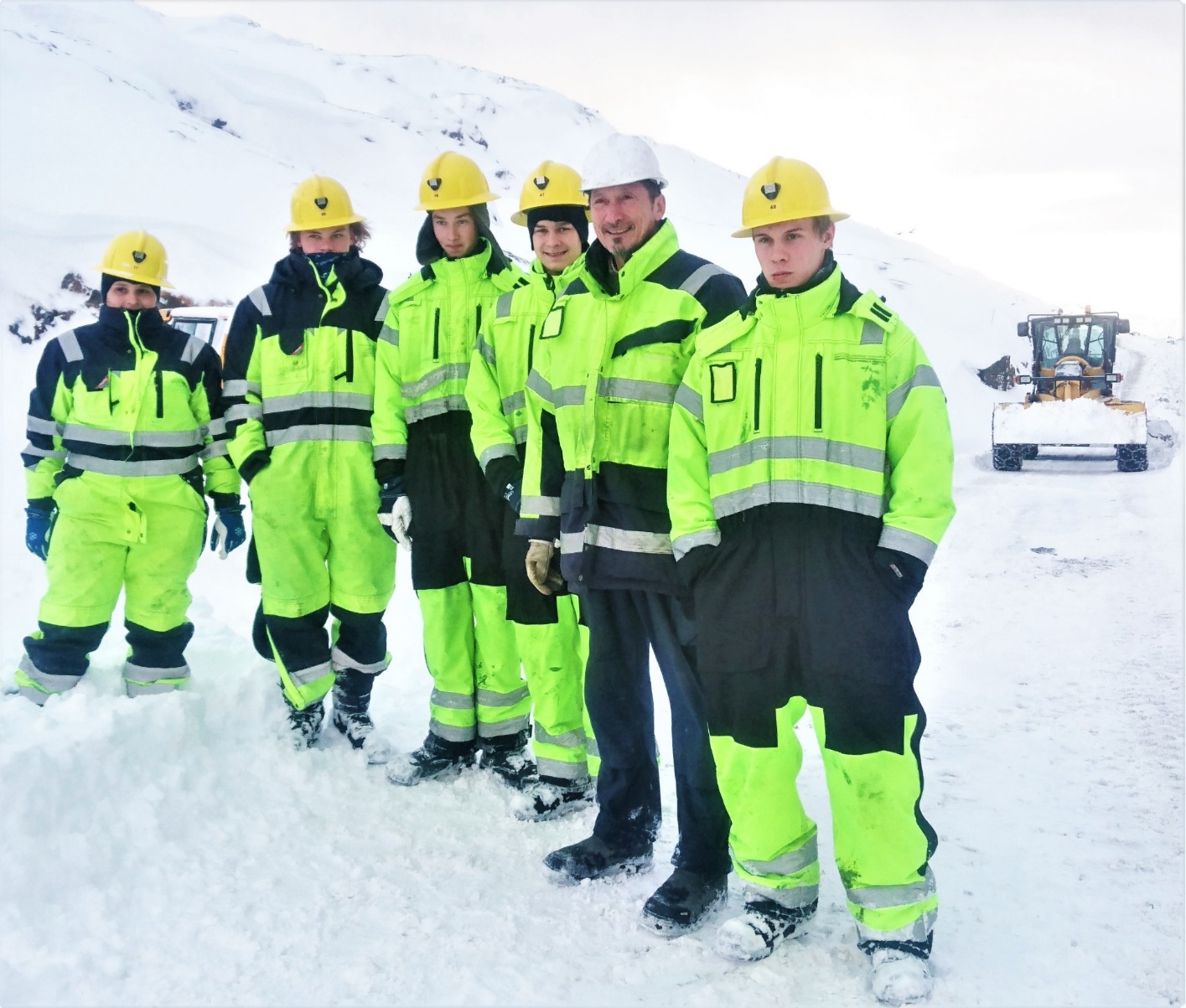 [Speaker Notes: © Copyright Showeet.com – Free PowerPoint Templates]
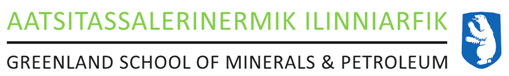 Canadian and international experiences 
PDAC 2019
Hans Hinrichsen, General Manager, Greenland School of Minerals & Petroleum
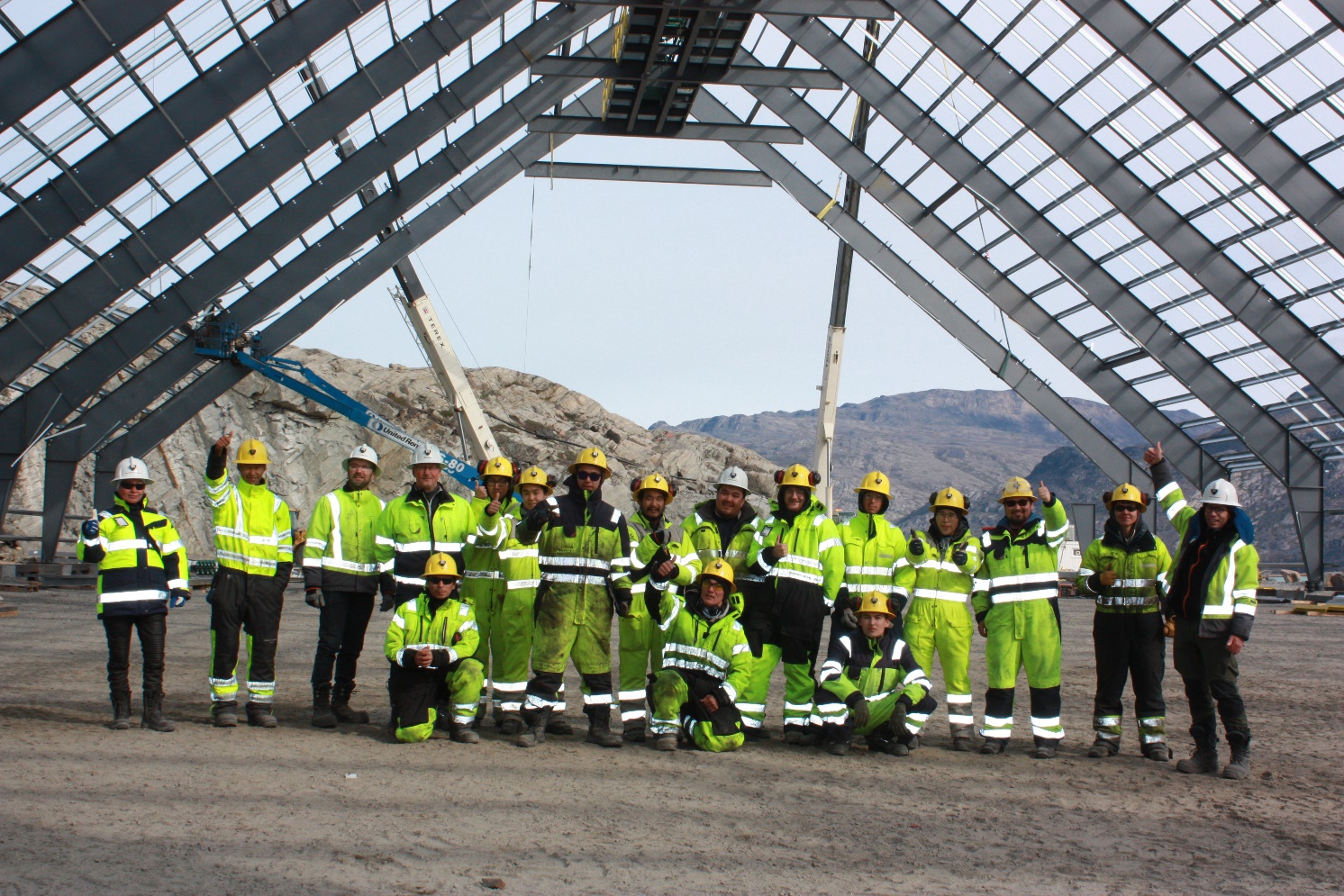 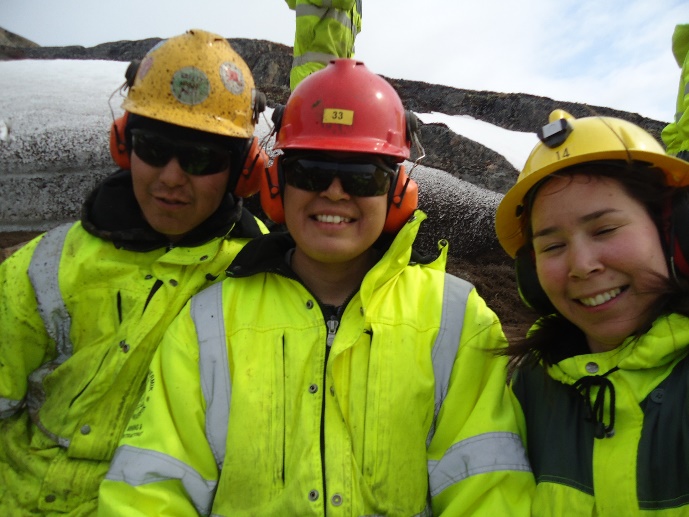 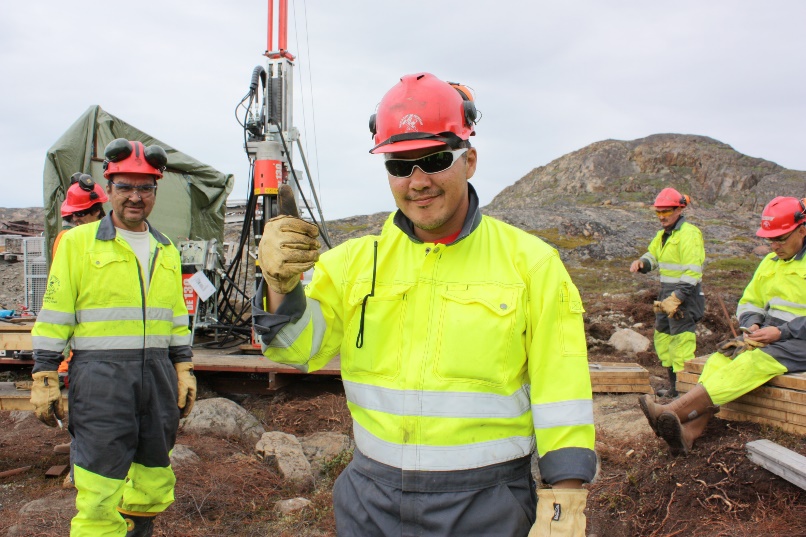 Qujanoq
Thank you
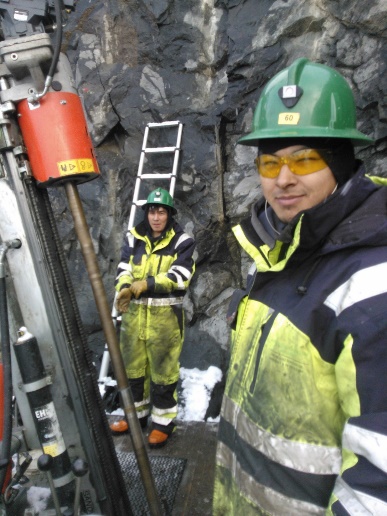 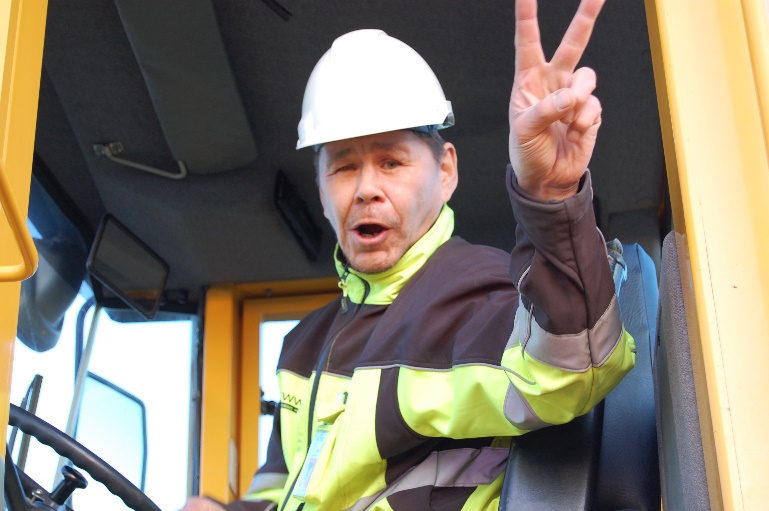 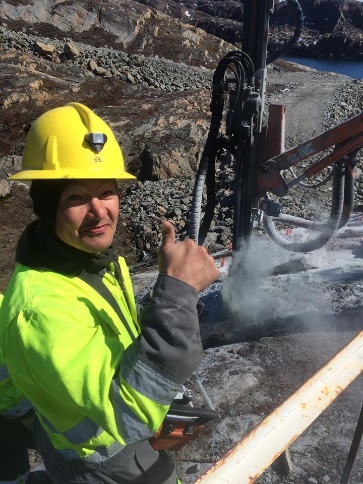 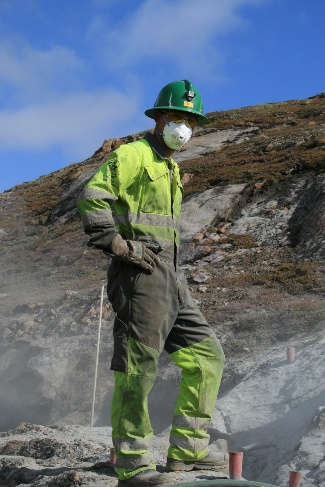 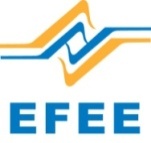 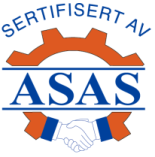 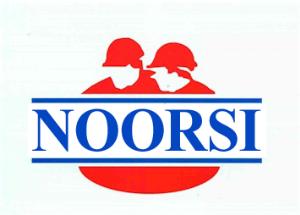 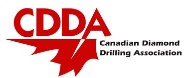 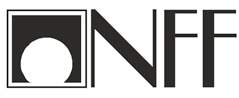 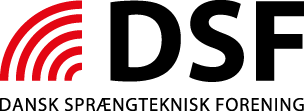